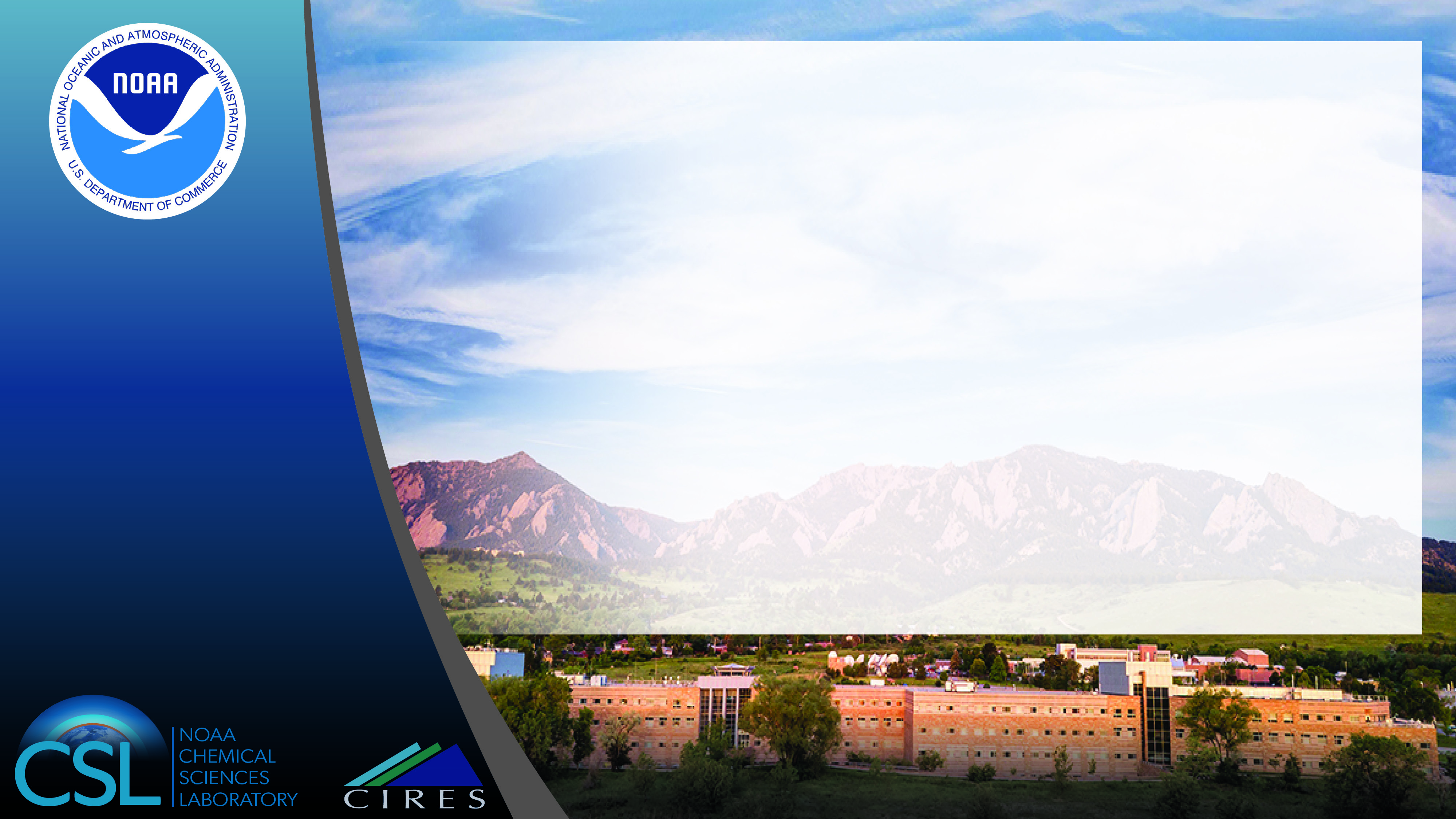 Feasibility and Applications of Retrieving Oil and Gas Ethane Emissions from Space
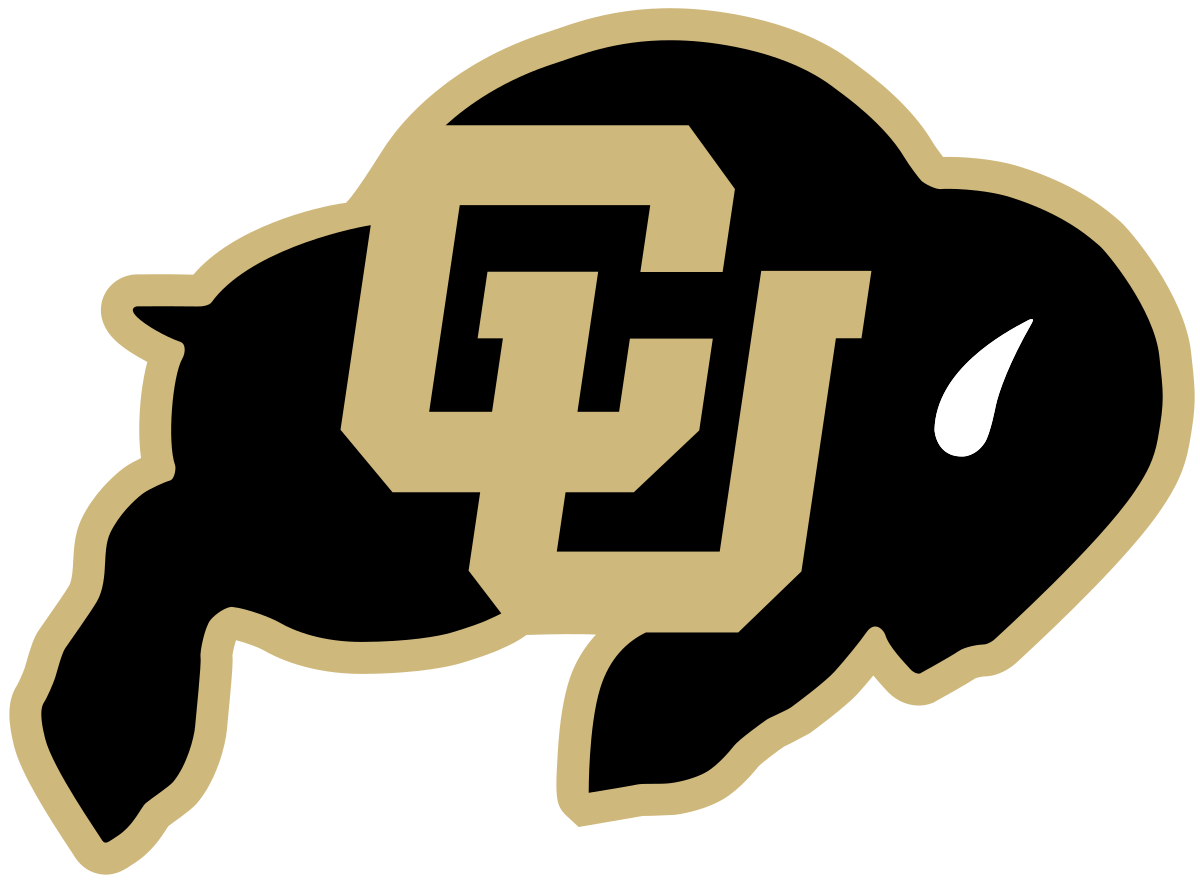 Colby Francoeur1-3, Brian McDonald1, Jian He1,2, Colin Harkins1,2, Daven Henze3

NOAA Chemical Sciences Laboratory, Boulder, CO USA
Cooperative Institute for Research in Environmental Sciences, University of Colorado, Boulder, CO USA
Department of Mechanical Engineering, University of Colorado, Boulder, CO USA

NASA Sounder Discipline telecon
May 15th, 2024
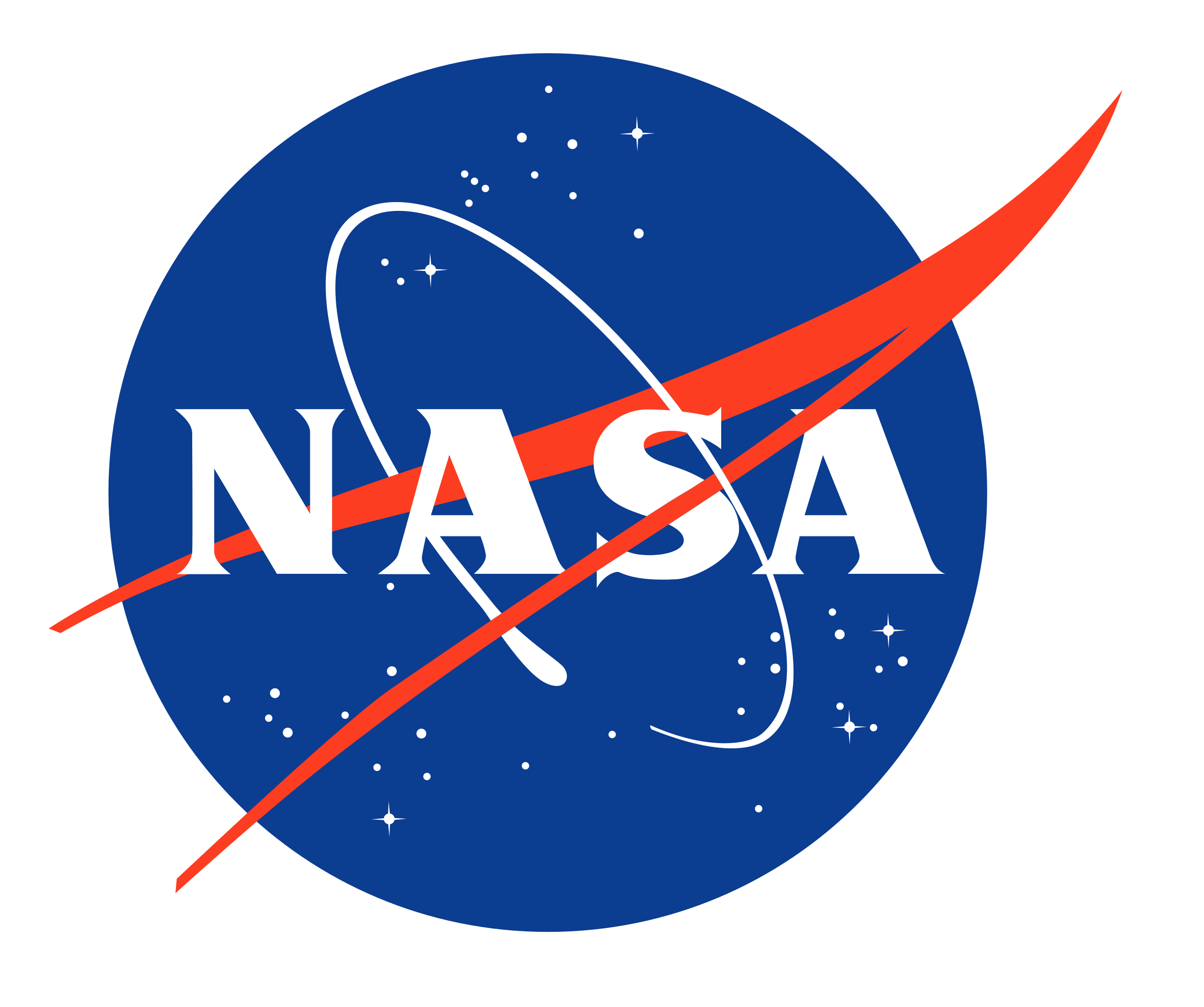 Petroleum and Natural Gas Growing Source of US Energy Mix
US Primary Energy Consumption (1950-2023)
Quadrillion BTUs
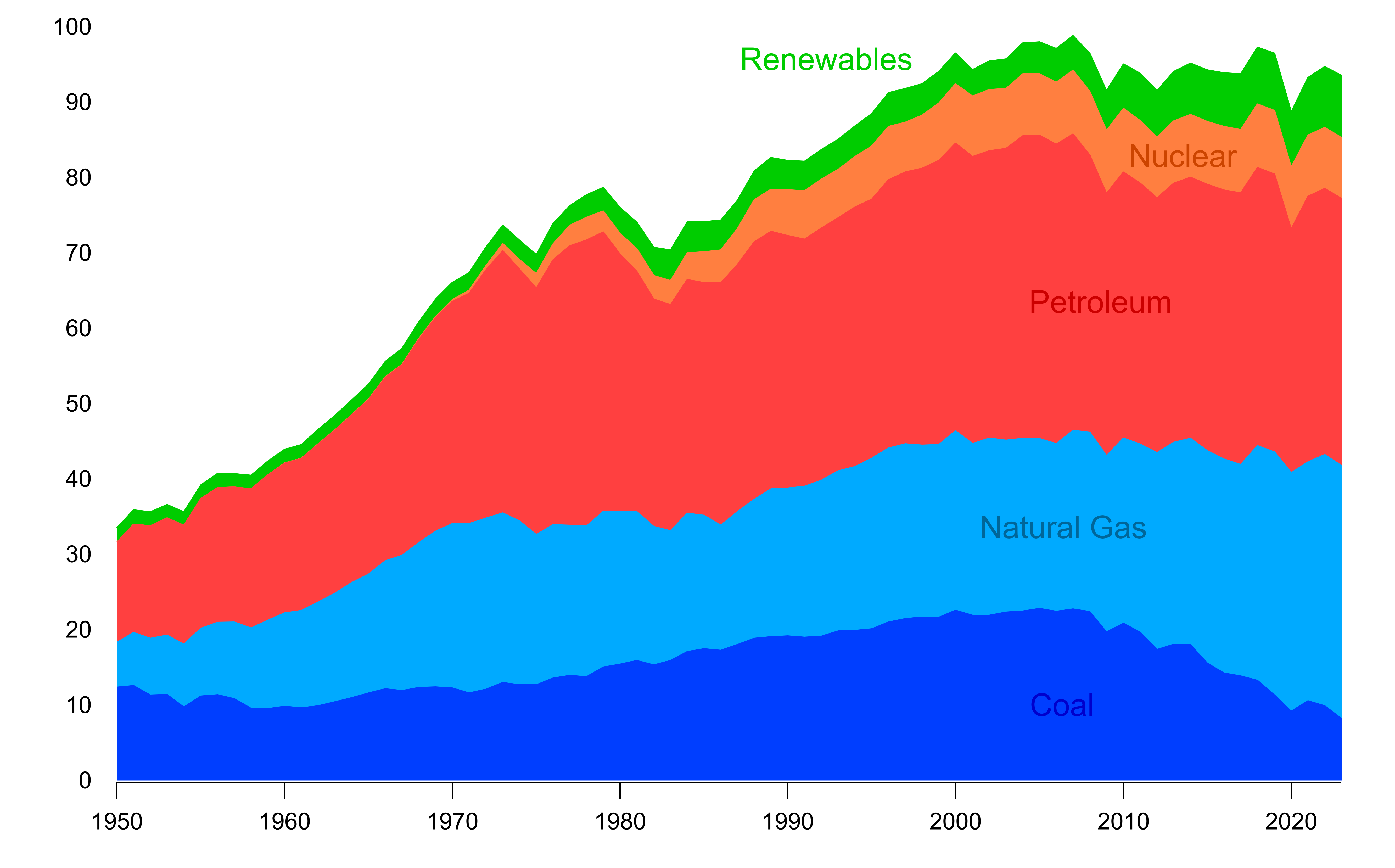 Domestic energy production
~95% of US consumption
Projected to increase,
then decrease by 2050
(little change)
Projected to grow
~30% by 2050
US Energy Information Administration (Monthly Energy Review, 2024)
VOC Correlation
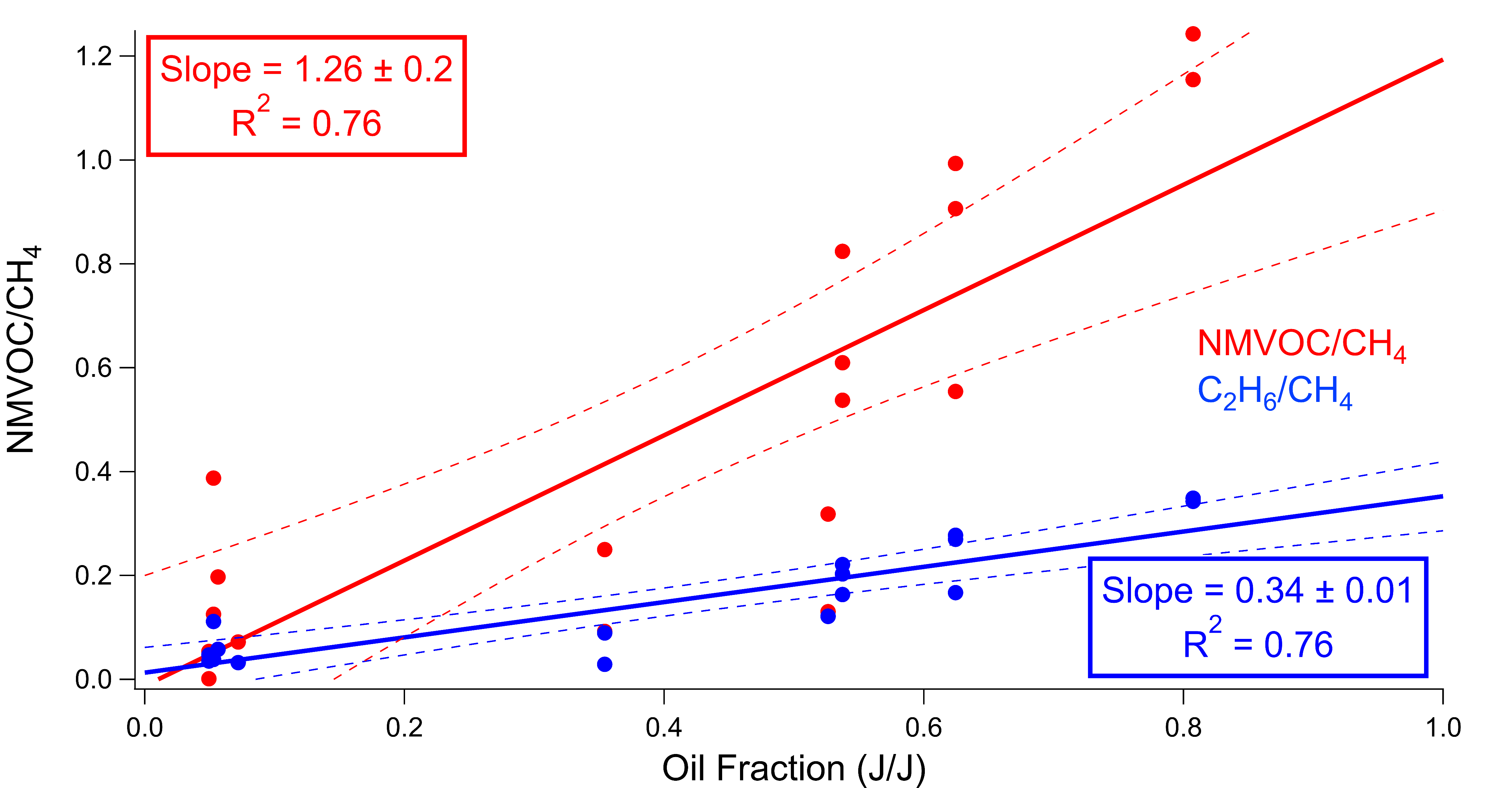 Francoeur et al. (Environ. Sci. Technol., 2021)
Research Objectives
Demonstrate ability to retrieve O&G C2H6 from Cross-track Infrared Sounder (CrIS)

Evaluate in conjunction with 2015 O&G field campaign

Compare CrIS trends with expected production and emission intensity trends
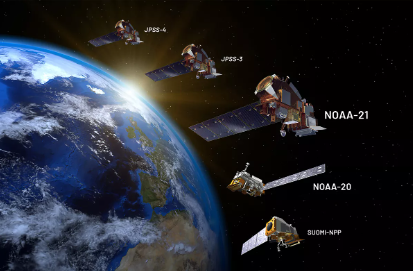 CrIS constructed to measure atmospheric temperature, pressure and moisture profiles, but also relevant for key atmospheric composition species

Onboard NOAA-20 since 2017 and Suomi-NPP since 2011
HITRAN absorptions between 821 and 824 cm-1
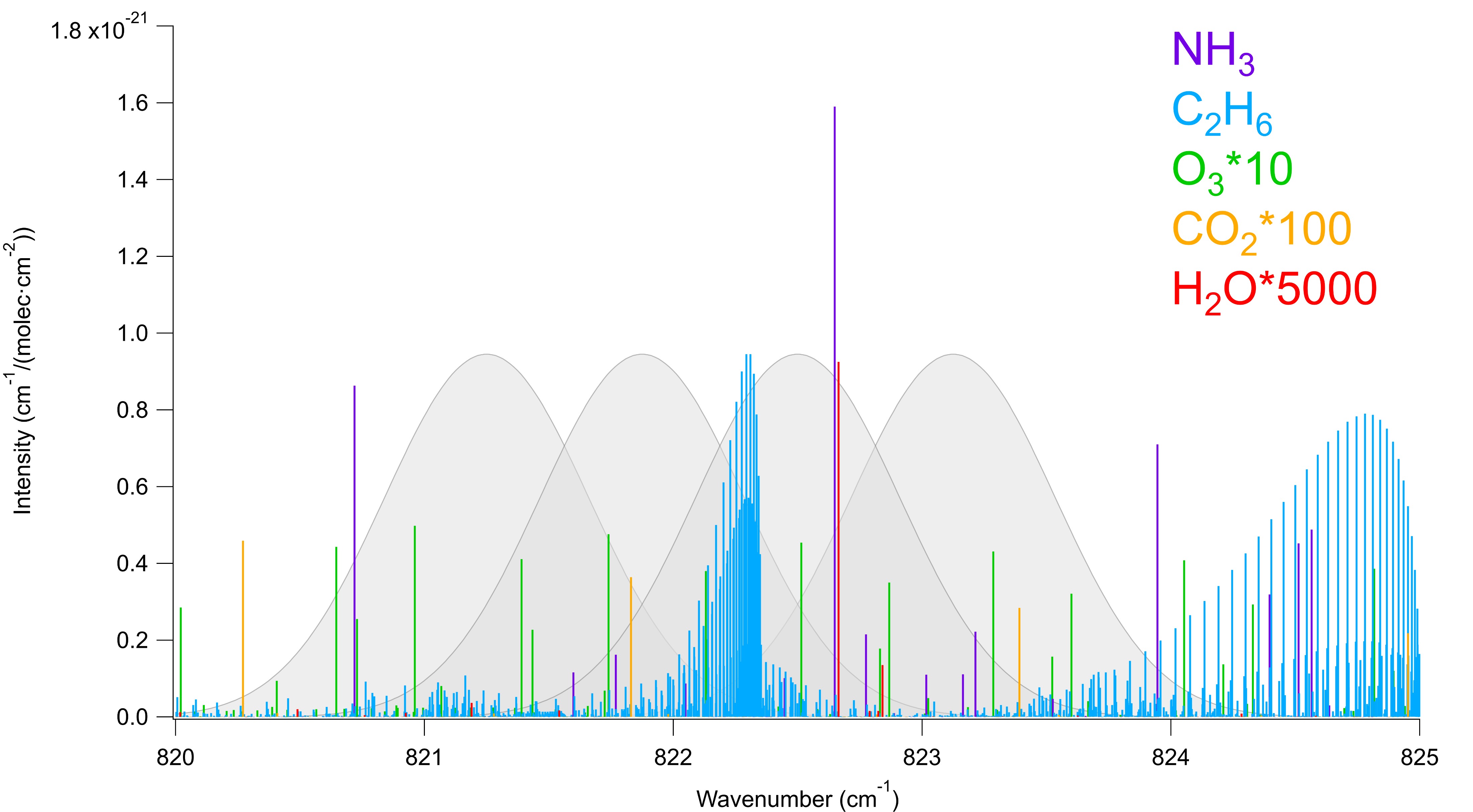 Gordon et al. (2022)
CrIS Ethane Brightness Temperature Difference (ΔBT)
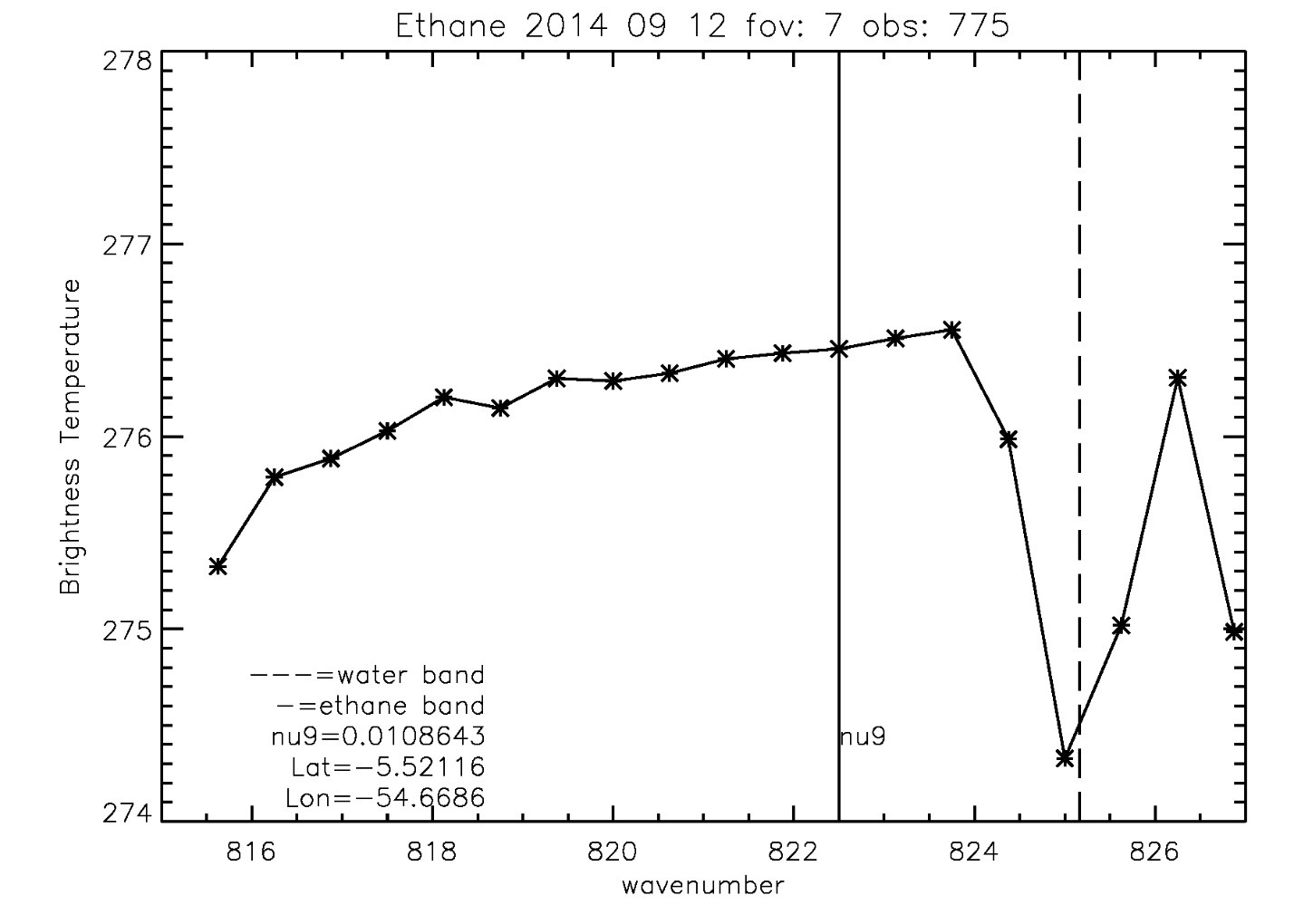 ΔBT=0.5*(BT821.25 +BT823.125 - BT821.875 - BT822.5)

Higher ΔBT→ more absorption

Eliminate errors due to clouds, surface temperature, emissivity etc.
[Speaker Notes: Strength – removes a lot of systematic errors
Weakness- relying on only a few weak signals]
Plotted Brightness Temperature Difference
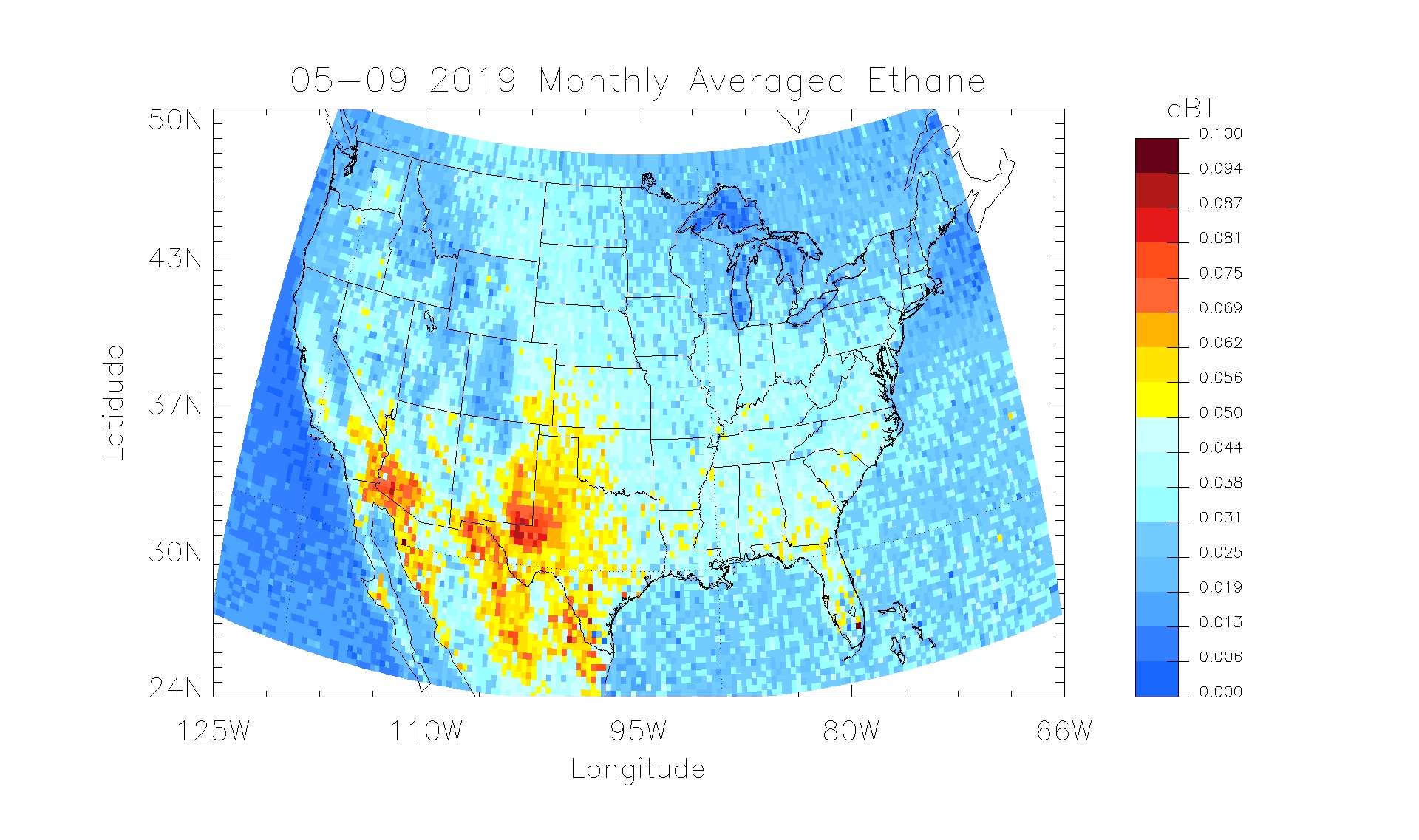 NASA Community Long-term Infrared Microwave Coupled Atmospheric Product System (CLIMCAPS) radiances corrected for clouds
Monarrez et al. (CLIMCAPS User Guide, 2021)
VLIDORT Modeling
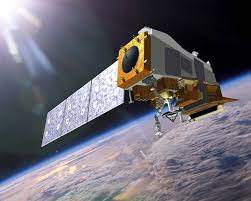 Satellite Radiance
Modeled ΔBT without C2H6
CLIMCAPS retrieved Variables:
T(p), q(p), CO2(p),CH4(p) Reflectance
Solar and Satellite Angles
Simulated Radiance
Vector Linearized Discrete Ordinate
Radiative Transfer (VLIDORT)
Removing Interferences from Observations
OBS ΔBTtotal
Model ΔBTnon-ethane
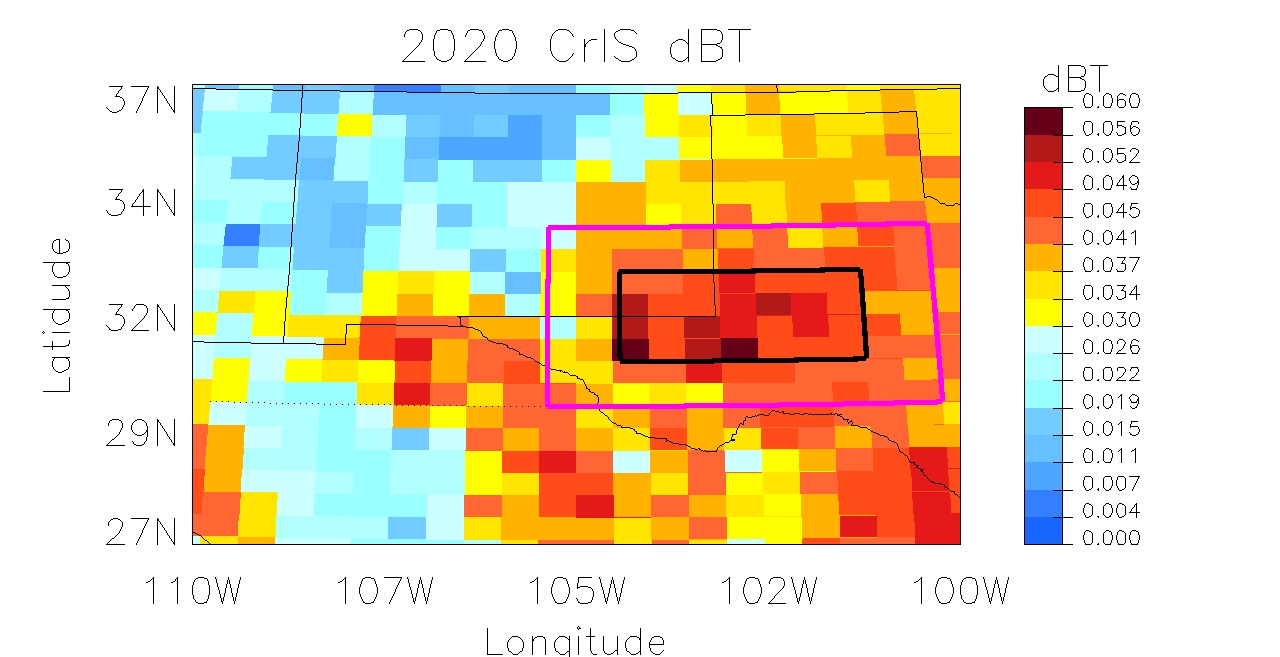 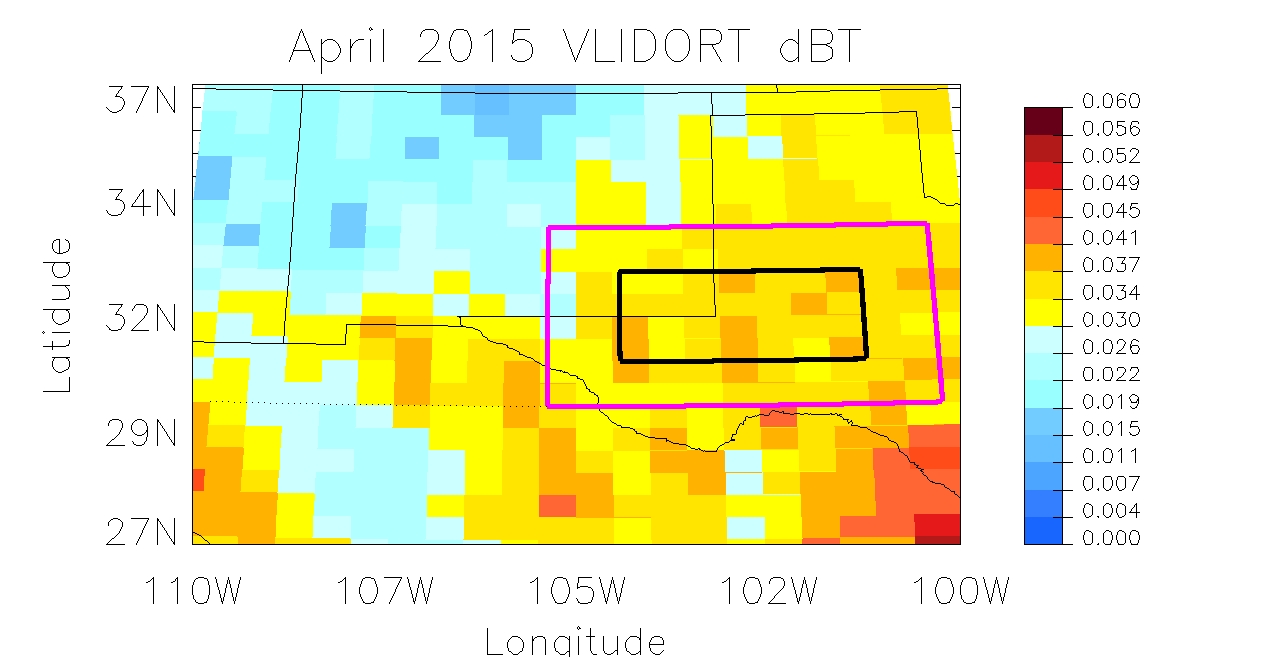 4.8%
20%
Molec/cm2
OBS-Model ΔBTethane
WRF-Chem Column
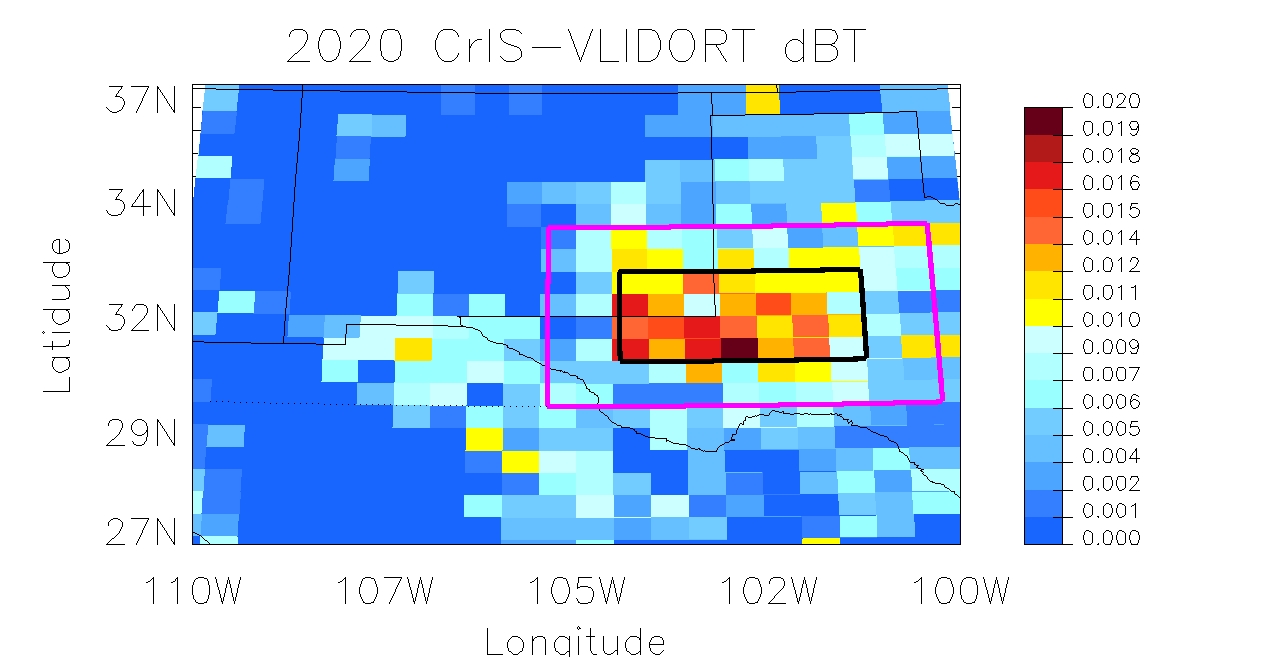 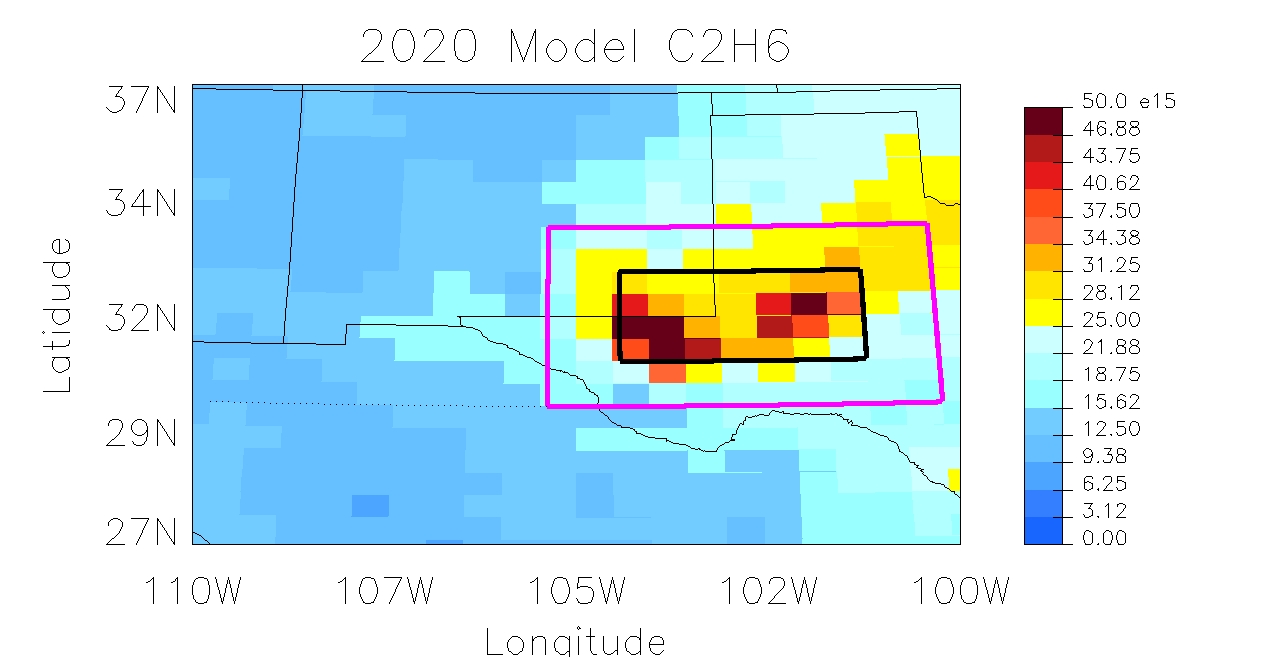 100%
60.8%
WRF-Chem modeling during SONGNEX
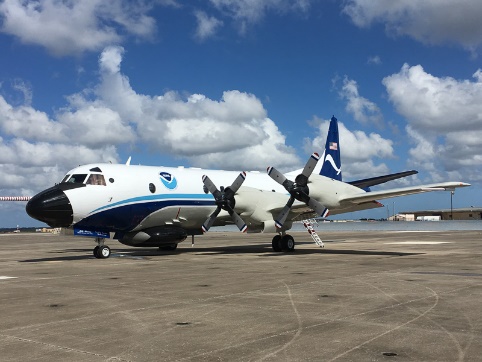 Simulated in WRF-CHEM (12 km x 12 km) 
March 28th-April 26th 2015
Ethane Profile
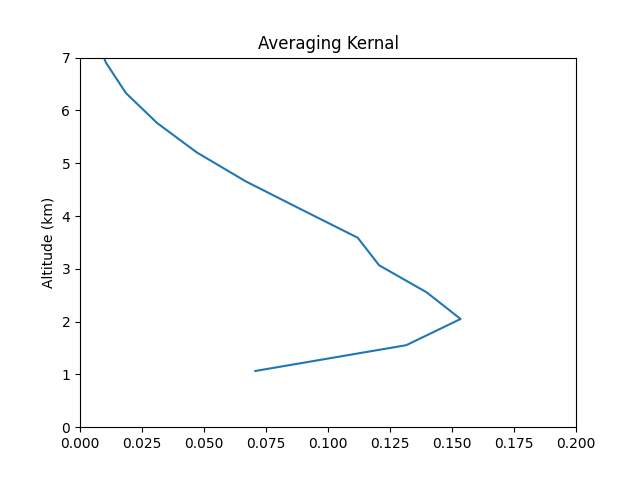 Averaging Kernel
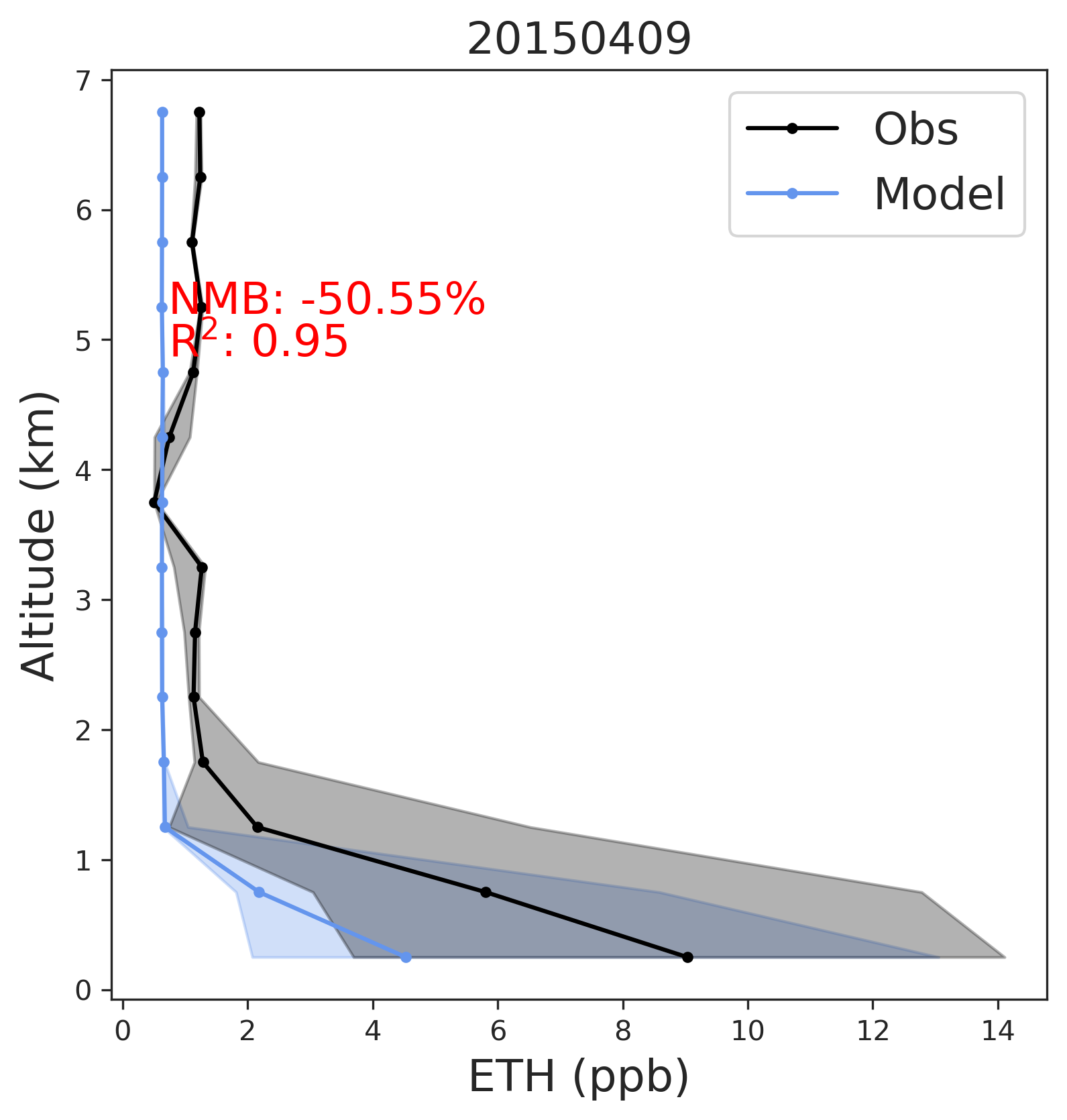 Choosing which AK to apply
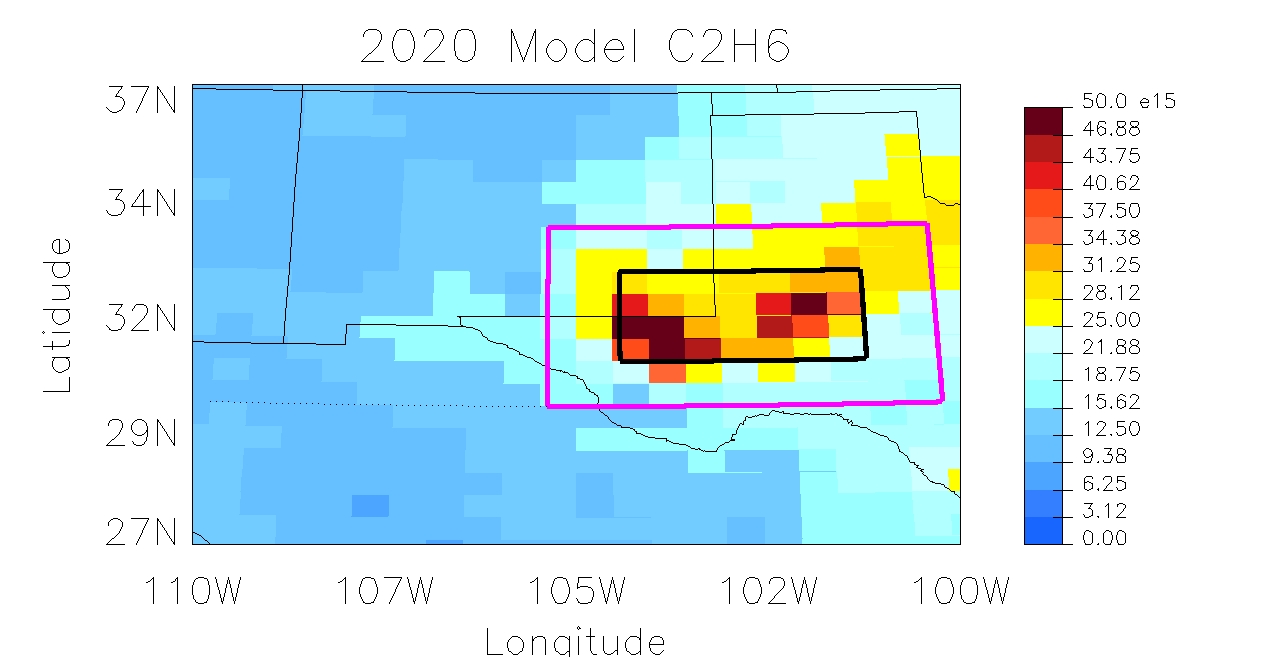 H
M
L
Choosing which AK to apply
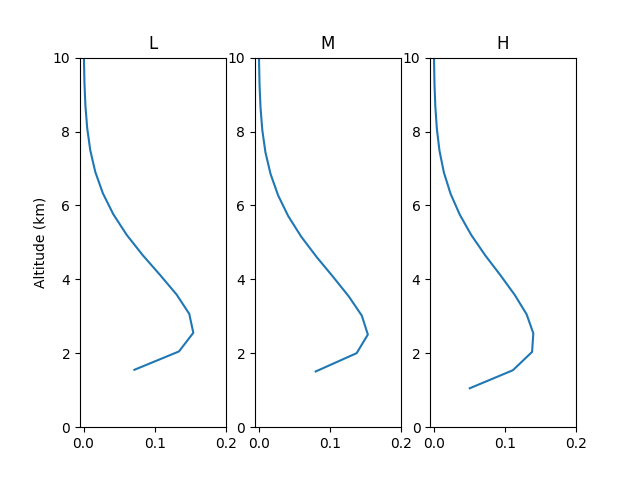 Next Steps and Impact
Compute averaging kernel and apply to model
Computationally expensive
Determine skill of instrument

Improved ΔBT could be used to get the trends of C2H6 over OG fields
2012-Present, as well as guaranteed for 10+ years
C2H6 is important as a tracer and ozone precursor
Improving understanding of C2H6 trend helps assess other OG emissions
Questions?
Contact: Colby.Francoeur@noaa.gov